Työkykykoordinaattori-pilotin asiakasprosessi
Työkykykoordinaattori –palvelu sote –keskuksessa”Jäljellä oleva työkyky”
Työkyvyn tuen tiimi/Asiakastarvelähtöinen verkosto
Arviointi ja
 seuranta
Asiakkaan 
Ohjautuminen
TYÖKYVYN HAASTE
Verkostotapaaminen
Suunnitelman 
laatiminen
Kokonaistilanteen
 kartoitus
Työkykyä tukevat 
keinot ja menetelmät
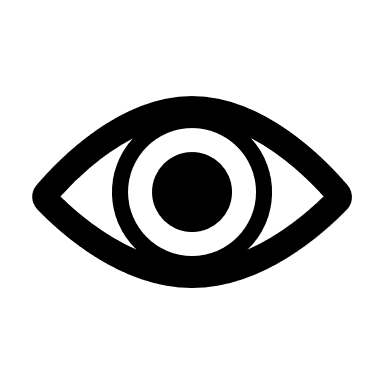 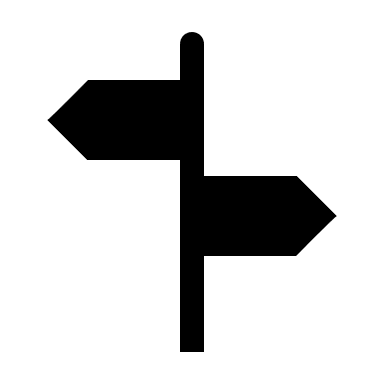 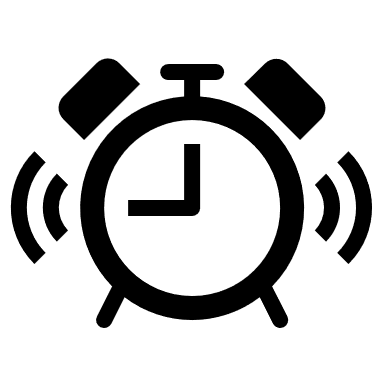 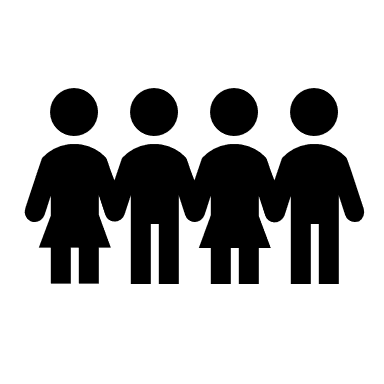 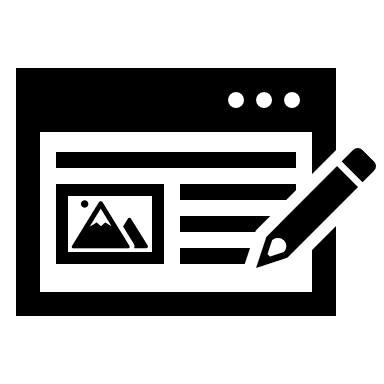 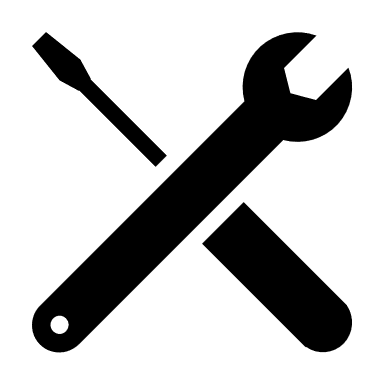 Työllistymisen edellytysten parantuminen
Verkostotapaaminen/-t
Asiakas ohjautuu palveluun olemalla itse yhteydessä 
työkykykoordinaattoriin tai jonkun lähettävän 
tahon toimesta.
Asiakastarvelähtöinen 
työkyvyn tuen tiimi;
Voidaan kutsua 
mm. lääkäri, terveydenhoitaja, 
sosiaalityöntekijä/-ohjaaja, 
fysioterapeutti, 
Kelan asiantuntija, 
Omavalmentaja
Asiakas 
(omatyöntekijä) ja
työkykykoordinaattori
 kartoittavat 
asiakkaan palvelutarpeet
ja muodostavat 
asiakastarvelähtöisen 
työkyvyn tuen tiimin.
Tiimi laatii  työkyvyn 
tuen suunnitelman, 
joka kirjataan
 soveltuvin 
osin jokaisen 
ammattilaisen omaan
 asiakasjärjestelmään
> Vastuutyöntekijän
 nimeäminen
Palveluvalikoima,työkyvyn tuen palvelut,
kaikki muut eri 
toimijoiden 
palvelut
Seurantavastuun 
nimeäminen 
> vastuutyöntekijä
Asiakas itse 
aktiivinen toimija 
palvelupolullaan.
Asiakas seuraa yhdessä
vastuutyöntekijän//tiimin 
kanssa tavoitteiden 
saavuttamiseksi.
Mukailtu Essote:n mallista